The Canon of the Bible
What do we mean by 
“the Canon of the Bible”?
The Canon of the Bible
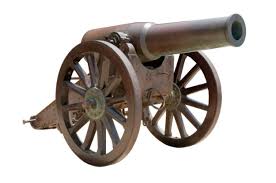 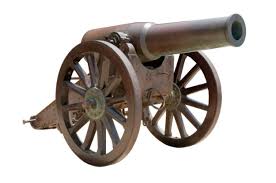 Canon means “rule” or “measuring line”

Refers to the complete collection of Divinely Inspired Books
Questions

There are other “religious” books of antiquity.  Why do we have the 39 books in the O.T. and 27 books in N.T.?

Why are the other writings excluded?

What about Bibles that contain additional books? (Catholic Bible)

Are these 66 books the fully inspired Word of God?
Short Answers

The Bible claims to be the Word of God.       (2 Tim 3:16-17; 2 Pet 1:20-21; I Thess 2:13)

The Bible claims to be complete.            (Jude 3, 2 Pet 1:3)

If you are going to accept it, you have to accept these two claims.
Written from approximately 1450 BC to 425 BC
Primarily written in Hebrew. Some Aramaic is also used.
Jews recognized 22 books.  These are the same that we count as 39.
Organized as the TaNaK
Torah (Law)
Nevi’im (Prophets)
Ketubim (Writings / Psalms)
The Old Testament Canon
Modern
Judges-Ruth
1-2 Samuel
1-2 Kings
1-2 Chronicles
Ezra-Nehemiah
Jeremiah- Lamentations
12 Minor Prophets
24 books +
15 books = 39
TaNaK
Judges
Samuel
Kings
Chronicles
Ezra
Jeremiah
The Twelve
7 books +
15 books = 22
The Old Testament Canon
Torah (5)
Genesis
Exodus
Leviticus
Numbers
Deuteronomy





TaNaK (22)

Nevi’im (8)
Joshua
Judges (and Ruth)
Samuel
Kings
Isaiah
Jeremiah (and Lamentations)
Ezekiel
12 minor prophets



Ketuvim (9)
Psalms
Proverbs
Job
Song of Solomon
Ecclesiastes
Esther
Daniel
Ezra (and Nehemiah)
Chronicles
The Old Testament Canon
Then he said to them, “These are my words that I spoke to you while I was still with you, that everything written about me in the Law of Moses and the Prophets and the Psalms must be fulfilled.”

Torah (Law)
Nevi’im (Prophets)
Ketuvim (Writings / Psalms)
Luke 24:44
Old Testament Canon (TaNak) was organized by 3rd century BC and regarded as divinely inspired.
We have multiple 3rd party references to this as the canon including:
Josephus (80-90 AD)
Philo of Alexandria (30 AD)
Almost all of the canonical O.T. books are quoted in the N.T.
24 are directly quoted by Jesus.
The Old Testament Canon
During the reign of Ptolemy II (285-246 BC, the Greek King of Egypt after the death of Alexander the Great), the TaNaK was translated from Hebrew into Greek.
Seventy-two Jewish scholars were used to do the translation.
The translation is called the Septuagint.
Greek word for “seventy” is “septuaginta”
Roman number for 70 is LXX
The Septuagint is often referred to as LXX.
The Septuagint provided the names and organization to the 39 books of the O.T. that we use today.
The Old Testament Canon
The Apocrypha (ca. 300 BC – 70 AD)
14 Jewish historical and religious texts (Maccabees, Tobit, Bel and the Dragon, Sirach, etc)
None are quoted in N.T.
Many Jewish quotes that indicate that these books were not considered inspired including Josephus.
The Pseudepigrapha (ca. 200 BC – 200 AD)
Religious fiction written under the pseudonym of ancient writers (Life of Adam and Eve, The Testaments of the Twelve Patriarchs, Enoch, Martyrdom and Ascension of Isaiah)
They were not viewed as inspired in the early church nor 1st or 2nd century Jewish communities.
Non-Canonical Texts
Written from approximately 40 AD to 90 AD
Primarily written in Koine Greek. 
27 books
Organized as:
4 Gospels
Acts
Epistles
Revelation
The New Testament Canon
Significant evidence that these 27 books were viewed as canonical in the 1st generation after the apostles.
Writings of:
Justin Martyr (ca. 150 AD)
Clement of Rome (ca. 96 AD)
Ignatius of Antioch (ca. 100 AD)
The New Testament Canon
Significant evidence that these 27 books were viewed as canonical in the 1st generation after the apostles.
“Indeed, so extensive are these citations that if all the other sources of our knowledge of the text of the New Testament were destroyed, they would be sufficient alone for the reconstruction of practically the entire New Testament” (Metzger, Bruce; The Text of the New Testament; p86)
The New Testament Canon
Canon that we know today was explicitly acknowledged by:
Synod of Laodocia (343-381 AD)
The Letter of Athanasius (367 AD)
Council in Hippo (393 AD)
Council in Carthage (397 AD)
Council in Rome (405 AD)
The New Testament Canon
The Apostolic Fathers 
(I & II Clement, Epistle of Barnabus, the epistles of Ignatius, the epistles of Polycarp, Teaching of the Twelve, Shepherd of Hermas)
The Gnostic Writings 
(Tatian’s Diatessaron, The Gospel of Thomas, The Gospel of Mary Magdalene, The Gospel of Judas, Marcion’s Heresy)
Early writers made it clear these were not considered inspired.
Non-Canonical Texts
God will preserve His Word.
For truly, I say to you, until heaven and earth pass away, not an iota, not a dot, will pass from the Law until all is accomplished. (Matt 5:18)
Heaven and earth will pass away, but my words will not pass away. (Matt. 24:35)
“All flesh is like grass    and all its glory like the flower of grass.The grass withers,    and the flower falls,but the word of the Lord remains forever.” (I Pet 1:24-25, Isa 40:8) 
Forever, O Lord, your word    is firmly fixed in the heavens. (Ps 119:89)
The Canon of the Bible
What will you do with the Word of God?
The Canon of the Bible
The Canon of the Bible